OYS:n ja terveyskeskusten vuodeosastojen infektioiden torjunnan kartoitustulosten vertailua vuodelta 2021
Terveyskeskusten ja OYS:n infektioyhdyshenkilöiden koulutuspäivä 11.11.2021
Hygieniahoitaja Sirpa Ukkola
Kartoitusten tarkoitus
Estää hoitoon liittyviä infektioita
Selvittää vuodeosastojen toimintatavat, jotka voivat vaikuttavaa siihen, saako potilas hoidon seurauksena infektion

Kartoitusten avulla seurataan vuodeosastojen infektioiden torjuntavalmiutta tartuntalain 17§ mukaisesti

Palautteen antaminen
Kartoitusten taustaa
Terveyskeskusten akuuttivuodeosastot 2017 (projekti)
Oysin vuodeosastot mukaan vuonna 2019 

Alkuun mukana 21 terveyskeskusta
Nykyään 19 (Reisjärvi ja Haapavesi jääneet pois)
Vuodeosastoja  29 (2017; 33)

Oysissa 28 vuodeosastoa (A ja B puolet laskettu erikseen). 
3 osastoa jäi kartoittamatta 2021
Sama kartoitus tehty aikuisten ja lasten tehoille (pois nyt kuitenkin raportista) 

Vuosittainen seuranta (vuosi 2020 jäi väliin)
TK infektioyhdyshenkilöt täyttävät seurantalomakkeen ja lähettävät tiedot webropolin kautta infektioiden torjuntayksikköön 
 Oys:ssa toistaiseksi tehty yhdessä infektioyhdyshenkilöiden ja hygieniahoitajien kanssa
Taustatietoa
OYS
Terveyskeskus
Potilaspaikkamäärät yhteensä 481 (vaihteluväli 8-38) 

Potilaiden lkm kartoituspäivänä 380 (käyttöaste 79%)

Yhden hengen huone (wc+suihku) 32 (12,3%)

Epidemiat vuoden sisällä (noro ja influenssa ei lainkaan) 
    Covid-19  2 (7,1%)
Potilaspaikkamäärät yhteensä 771 (vaihteluväli 15-45)  

Potilaiden lkm kartoituspäivänä 655 (käyttöaste 85%)

Yhden hengen huoneita (wc+suihku)  107 (24,2%)

Epidemiat vuoden sisällä 
    (noro ja influenssa ei  
     lainkaan) 
     Covid-19  4 (13,8%)
Seurantalomake
Osa-alueet: käsihygienian toteutuminen, verisuoni- ja virtsakatetrien käsittely sekä keuhkokuumeen torjunta hengitysvajauspotilaalla

Seurantalomake toimii myös infektioiden torjunnan työkaluna osastoille
Käsihygienia tuloksia
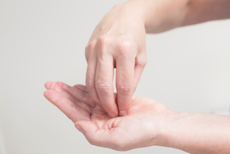 Käsihuuhteiden saatavuus
Käsihygienian kulmakiviä
Käsihuuhde on vaivattomasti tarjolla niissä paikoissa, joissa sitä käytetään

Käsihuuhdetta on kaikissa potilassänkyjen sängynpäätytelineissä

Potilashuoneiden käsienpesualtaalla on käsien desinfektio-ohje

Potilashuoneiden yhteydessä olevissa WC:ssä  (suihku tai ei) on käsihuuhdetta


Käsihuuhdeannostelijoita on saatavilla molemmilla käytävillä ja päiväsalissa

Käsihuuhdetaskupulloja tilanteisiin, jos jossain potilashuoneessa ei voi potilaan vuoksi pitää käsihuuhdetta
Käsihuuhdekulutukset
[Speaker Notes: Käsihuuhdekulutusten käsittelyyn osastoilla syytä kiinnittää huomiota jatkossa yksiköissä.]
Oysin käsihygieniahavainnot ja niiden käsittely
Havainnointeja tehty keskimäärin 6,6 krt/vuodessa (vaihteluväli 0-12)

Osastoista 39,1 % oli käsitellyt käsihygieniahavaintoihin liittyviä tuloksia osastokokouksissa
Käsihygieniaan perehdyttäminen ja käsikorujen käyttö hoitotyössä
Verisuonikanyyleihin tulokset
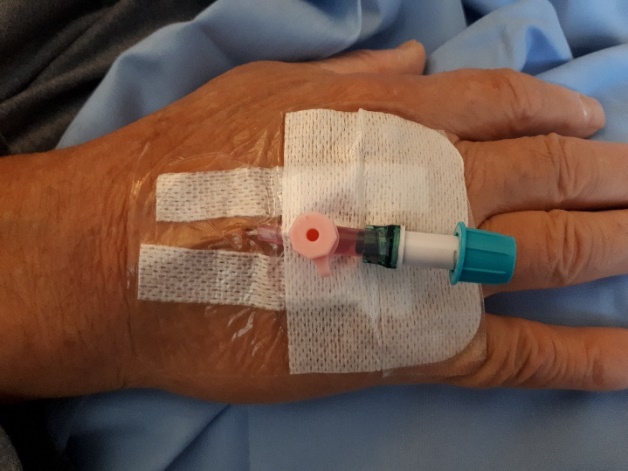 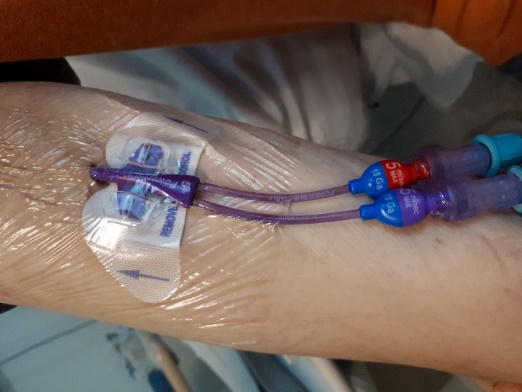 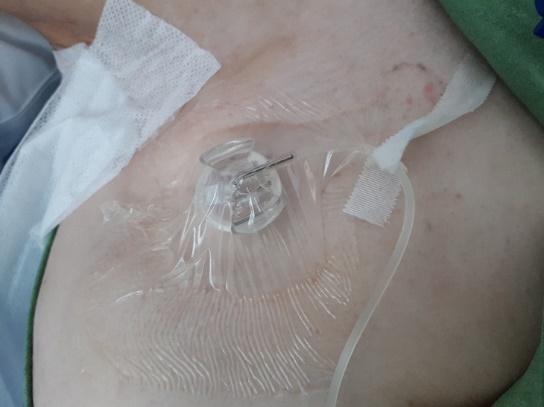 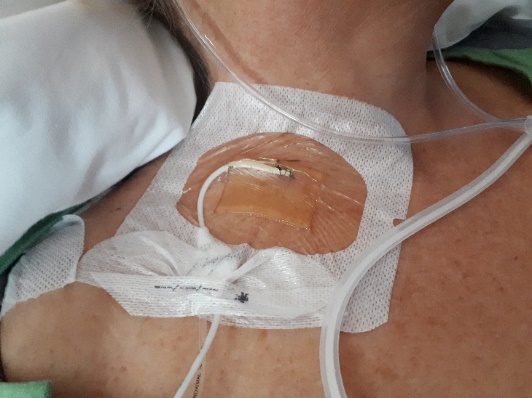 Potilaista 59,5% (OYS) ja 30,2% (TK) oli jokin alla olevista kanyyleista
Oliko verisuonikanyyleiden käyttö perusteltua?
Kirjaaminen
Verisuonikanyyleiden kiinnitys
Kanyylin pistokohdan ulkonäkö
Kanyylin injektioportin sulkeminen
Verisuonikatetri-infektioiden ehkäisy
Verisuonikatetri laitetaan vain, jos sille on tarvetta ja tarpeeton katetri poistetaan heti.  

Katetri laitetaan aseptisesti.
  
Verisuonikanyyli ja epiduraalikatetri kiinnitetään polyuretaanikalvolla. Kalvopussin teippisuikaleilla kiinnitetään kanyylin siivekkeet, teippisuikaleilla ei teipata pistokohtaa piiloon. 
Kalvo asetetaan hellävaroin iholle. Kalvoa ei venytetä. Liian kireälle ihoon (yleisin ihoreaktion syy) kiinnitetty kalvo aiheuttaa usein rakkuloita iholle.
Polyuretaanikalvo poistetaan kalvoa venyttäen.
Verisuonikatetri-infektioiden ehkäisy
Sairauskertomukseen ja/tai tietojärjestelmään kirjataan kanyylin asettamis- ja poistamisajankohta sekä päivittäiset tarkistukset ja niihin liittyvät huomiot. 

Tarkista punktiokohta ja kiinnitys joka työvuorossa: desinfioi kädet: tunnustele punktiokohtaa kevyesti läpinäkyvän kalvon läpi.
Kanyylin tyvin puhdistaminen 

Katetri poistetaan, jos todetaan infektion merkkejä, joita ovat: kuumotus, punoitus, turvotus, kipu, eritys, märkiminen. 

Jos venttiilitulppaa käytetään, siinä käytetään desinfioivaa suojakorkkia tai se puhdistetaan huolellisesti pyyhkimällä denaturoidulla alkoholilla (etanoli) tai 70 % isopropanolilla ja sen annetaan kuivua ennen infuusioletkun yhdistämistä. 

Desinfioi kädet juuri ennen katetrin kantaosan, 3-tiehanojen tai injektioportin käsittelyä.
Virtsakatetreihin liittyvät tulokset
Potilaista 20,3%:lla (Oys) ja 14,5%:lla (TK) oli jokin alla olevista virtsakatetreista
Oliko virtsakatetrin käyttö perusteltua?
Katetrin laittopäivä kirjattu hoitosuunnitelmaan
Virtsatieinfektioiden ehkäisy
Kestokatetrin käyttö moninkertaistaa virtsatieinfektion riskin:
Katetria käsitellään desinfioiduin käsin. Jos on riski eritekontaminaatiolle, katetria käsitellään tehdaspuhtaat suojakäsineet kädessä. 
Suljettua virtsankeräysjärjestelmää ei avata, paitsi pussin vaihdon ja katetrin huuhtelun yhteydessä.
Virtsankeräyspussi vaihdetaan uuteen tarvittaessa, jos pussi on esim. likaantunut.
Virtsatiekatetri ja tyhjennetty virtsankeräyspussi laitetaan suoraan roskapussiin potilaspaikalla.
Virtsatiekatetri kiinnitetään naisilla reiteen ja miehillä alavatsalle.
Arvioi katetrin tarve päivittäin. Poista aina tarpeeton kestokatetri.
Virtsatieinfektioiden ehkäisy
Virtsatiekatetrin laittaminen/poistaminen/vaihtaminen kirjataan hoitosuunnitelmaan.
Harkitse kertakatetrointia. 
Virtsanäyte otetaan vain, jos epäillään oireista virtsatieinfektiota ja ennen tiettyjä urologisia toimenpiteitä.
Kestokatetripotilaan virtsanäyte otetaan aina virtsapussin letkun näytteenottokohdasta tai katetrin läpi ruiskulla ja neulalla. Puhdista näytteenottokohta denaturoidulla alkoholilla esim. alkoholi 12 80 % kostutetuilla tehdaspuhtailla taitoksilla. (Tai tehdaspuhtaasta näytteenottoastiasta laboratorion ohjeen mukaan)
Oireeton bakteriuria hoidetaan ainoastaan raskaana olevilta
Keuhkokuumeen torjunta hengitysvajauspotilaalla tulokset
Keuhkokuumeen torjunta hengitysvajauspotilailla
Keuhkokuumeen ehkäisy
Hoitoon liittyvän keuhkokuumeen riskiä voi vähentää. Infektio liittyy usein aspiraatioon, jota  voi ehkäistä:  

Tunnista nielemisvaikeus (yskiminen ja kakistelu syödessä, ruuan pyöriminen suussa) ja konsultoi tarvittaessa puheterapeuttia.  

 Nenä-mahaletkuruokinnan tarpeen arviointi  

 Istuma-asento syödessä ja pian ruokailun jälkeen  

 Tajunnantason seuranta, turhan sedaation välttäminen ja deliriumin ehkäisy  

 Hyvä suuhygienia  

 Hengitysharjoitukset
 
 Mahdollisimman varhainen mobilisaatio
Ohjeiden käyttö
Johtopäätökset
Oysin ja terveyskeskusten välillä tulokset pääosin yhteneväiset

Kaikilla kehitettävää
Verisuonikanyylin pistokohdan päivittäisessä seurannassa ja huomioiden kirjaamisissa 
Vuodepotilaan asento- ja suunhoidossa